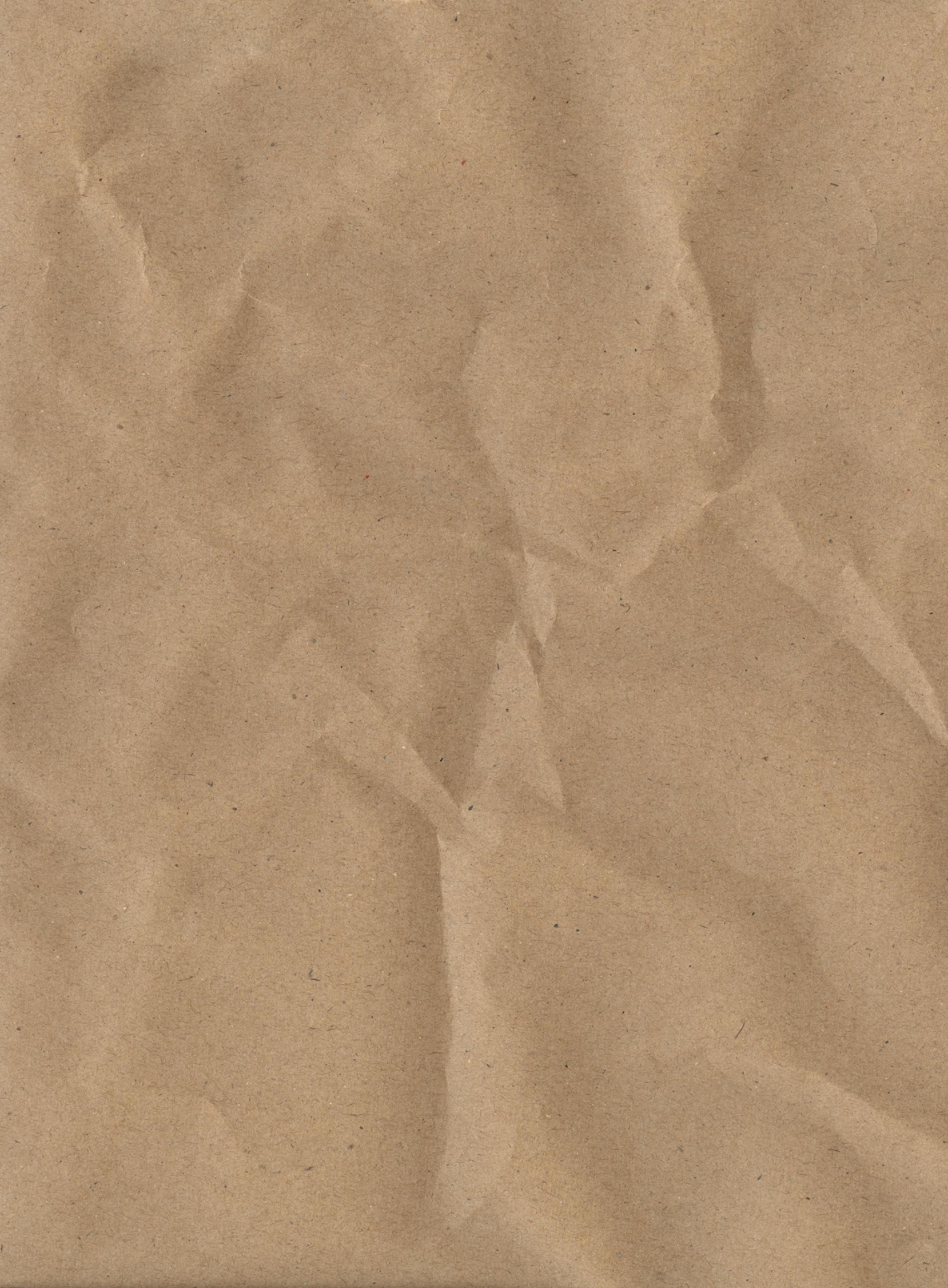 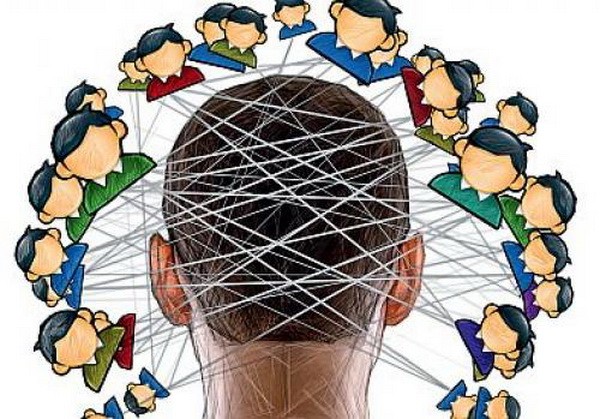 Эффект аудитории
Выполнили студенты МПФ, 3 курс 4 группа
Гутевич Елизавета Витальевна 
Рыбакова Лика Сергеевна 
Пальчех Стефания Андреевна
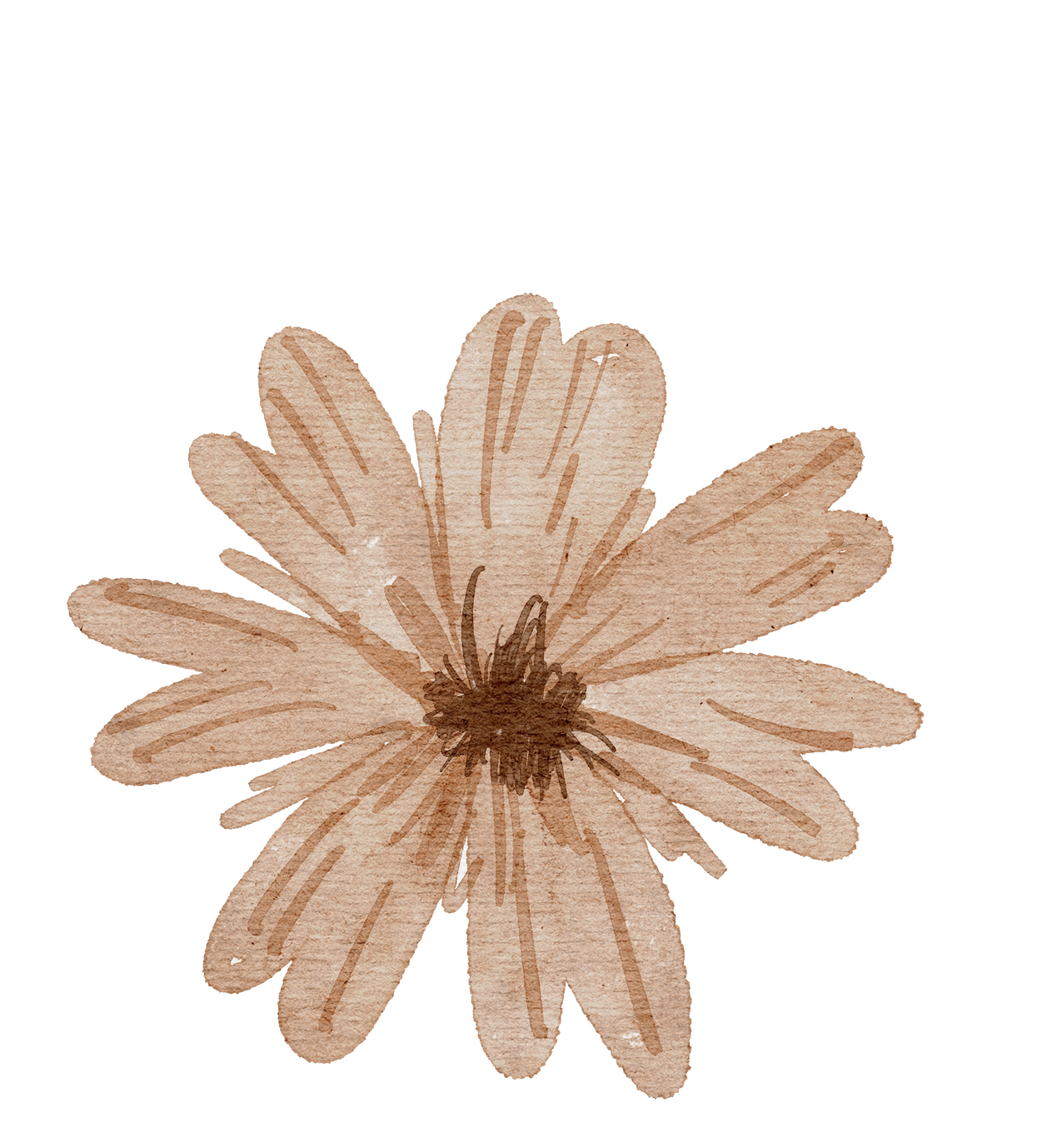 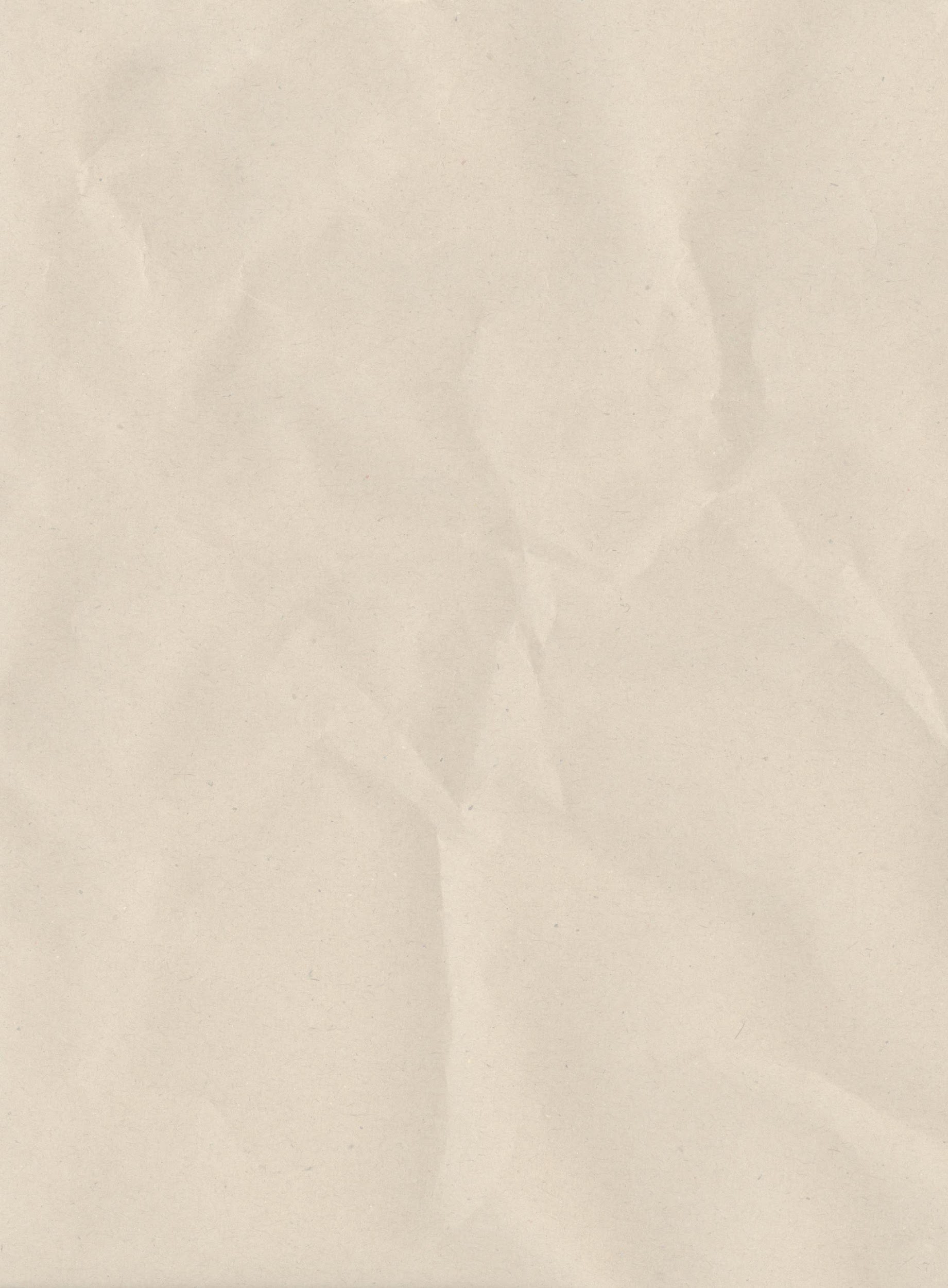 Цель эксперимента
Изучить как присутствие любого внешнего наблюдателя, в частности, экспериментатора и ассистента, изменяет поведение человека, выполняющего ту или иную работу.
Группа испытуемых
Студенты ГрГМУ (четыре человека): два из них представляют команду университета по легкой атлетике (далее группа А), два других никак не связаны с данным видом спорта (далее группа Б).
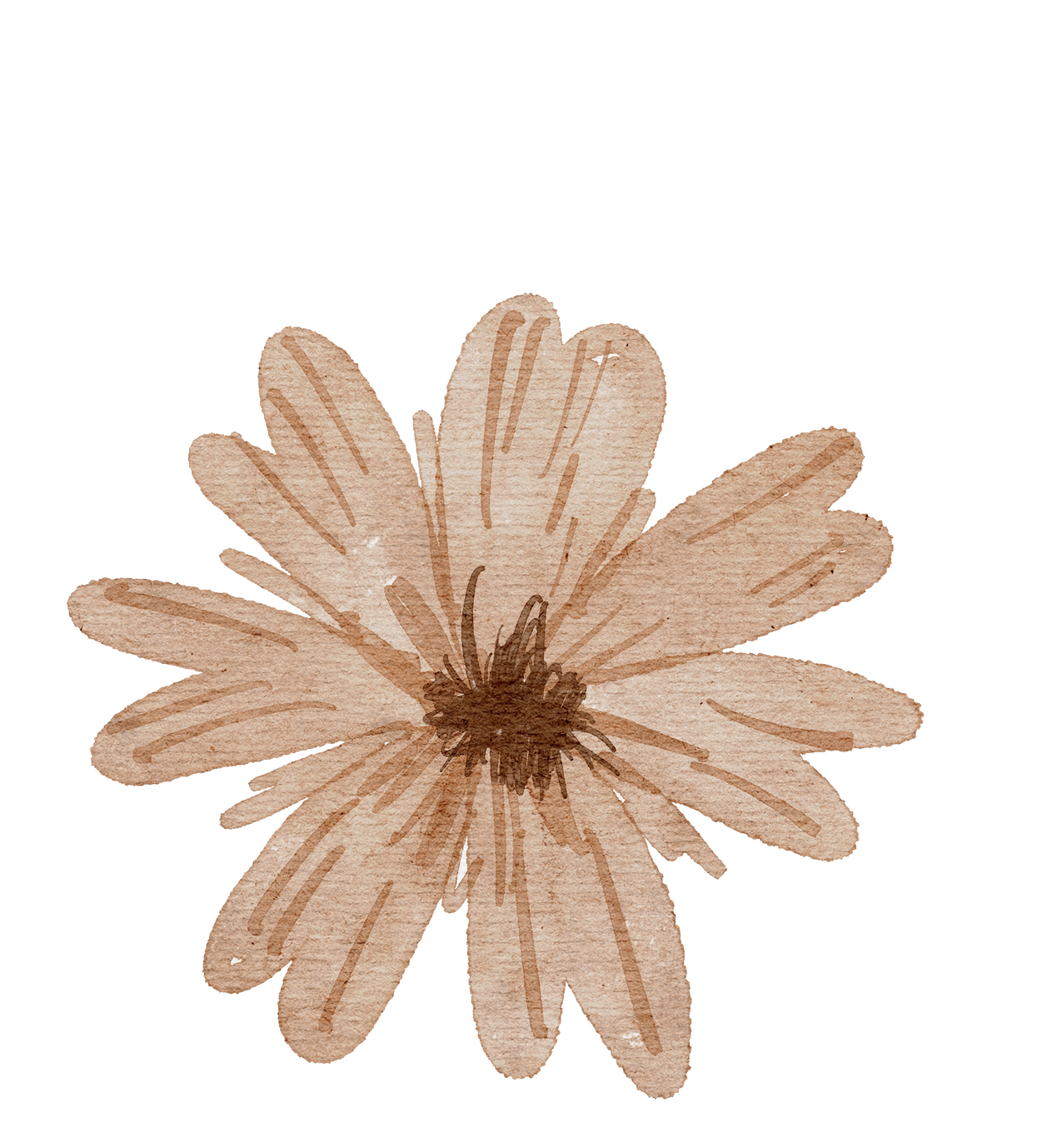 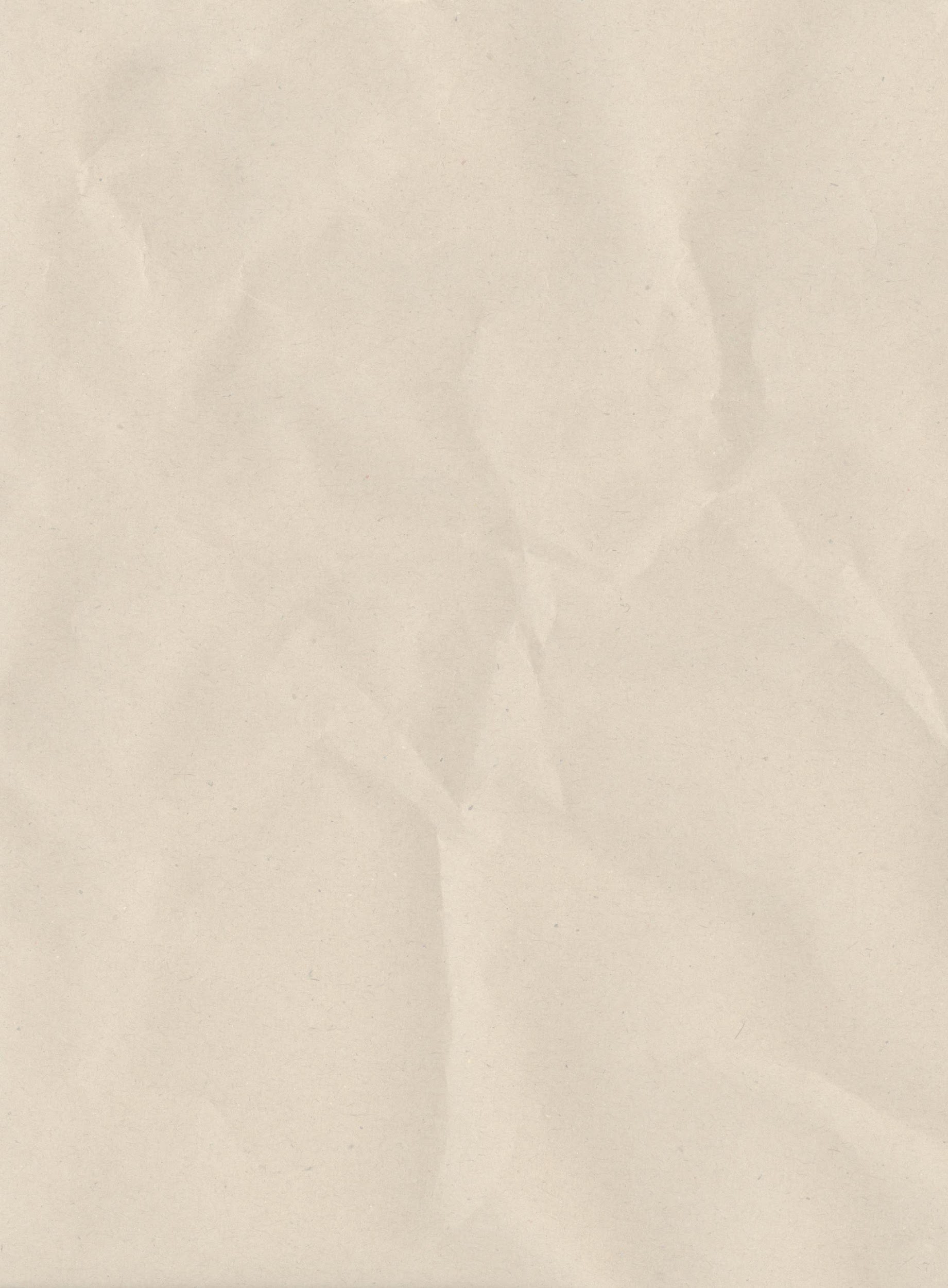 Предмет исследования:
Эффект аудитории  — влияние постороннего присутствия на поведение человека.
Метод исследования:
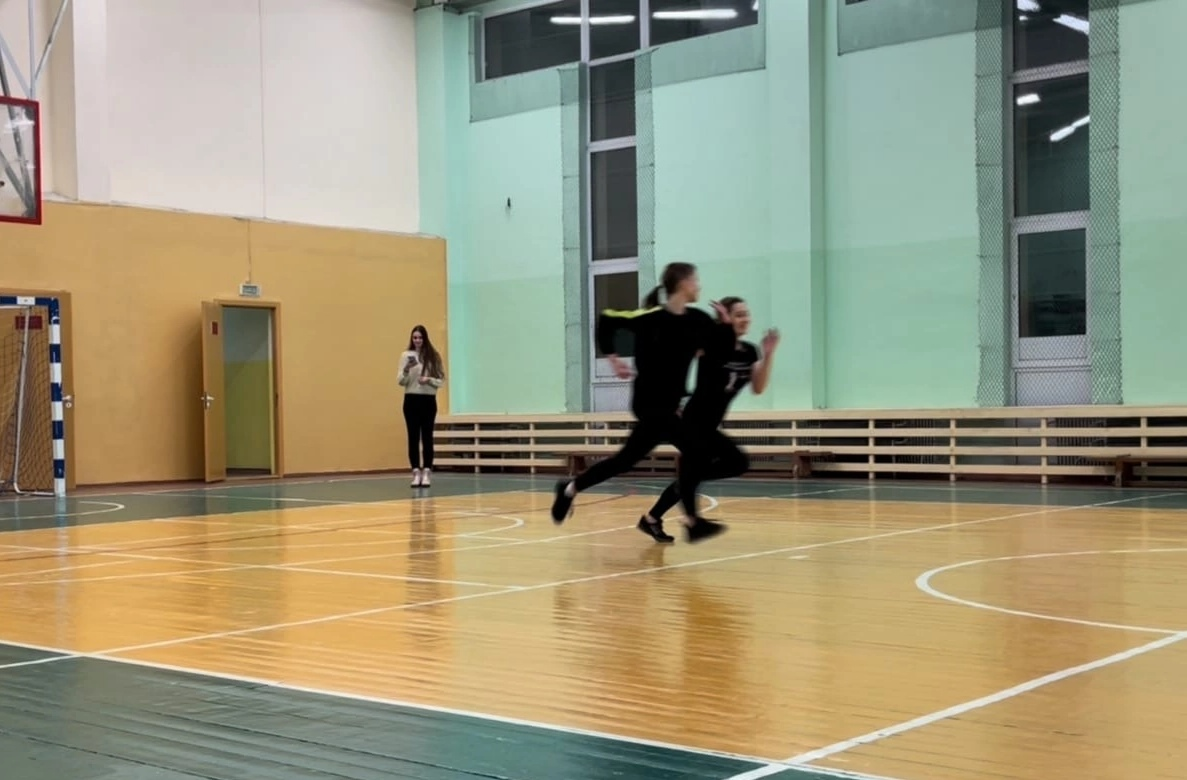 Наблюдение
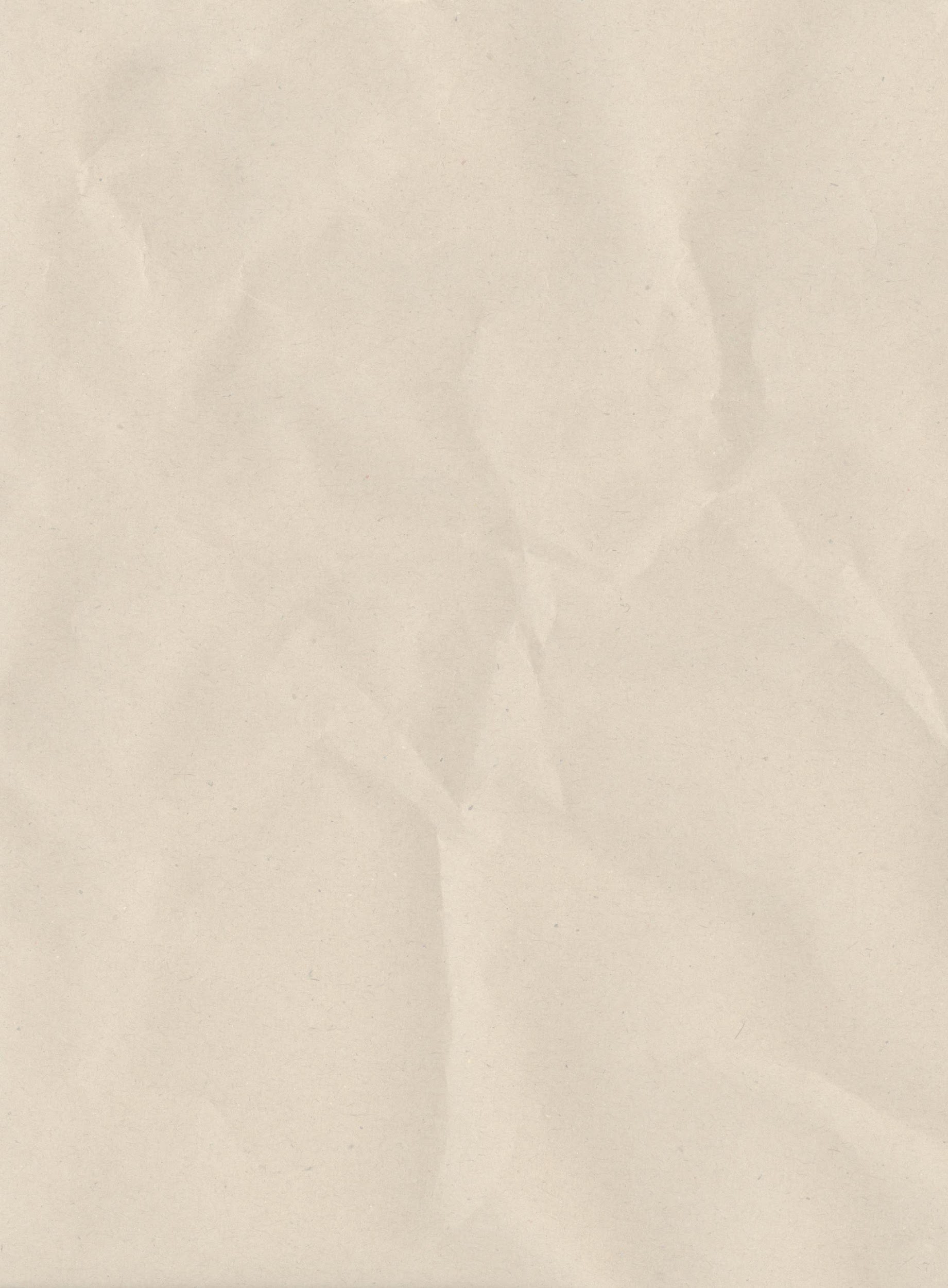 Ход эксперимента
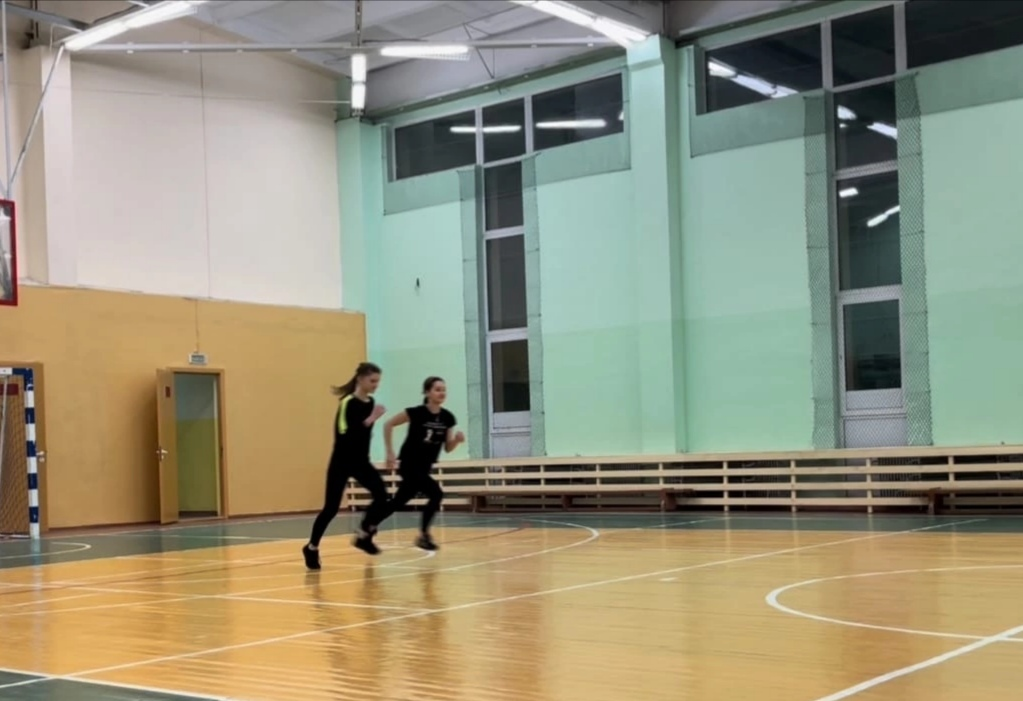 Для подтверждения данного явления нами был проведен эксперимент.  Суть сводилась к следующему: студенты, участвующие в эксперимете. были разделены на группы (группа А – студенты из команды университета по легкой атлетике, группа Б – студенты никак не связанные с данным видом деятельности). Каждая группа  должна была на время пробежать расстояние в 50 м и сначала без присутствия постороннего человека (наблюдателя), после – с ним.
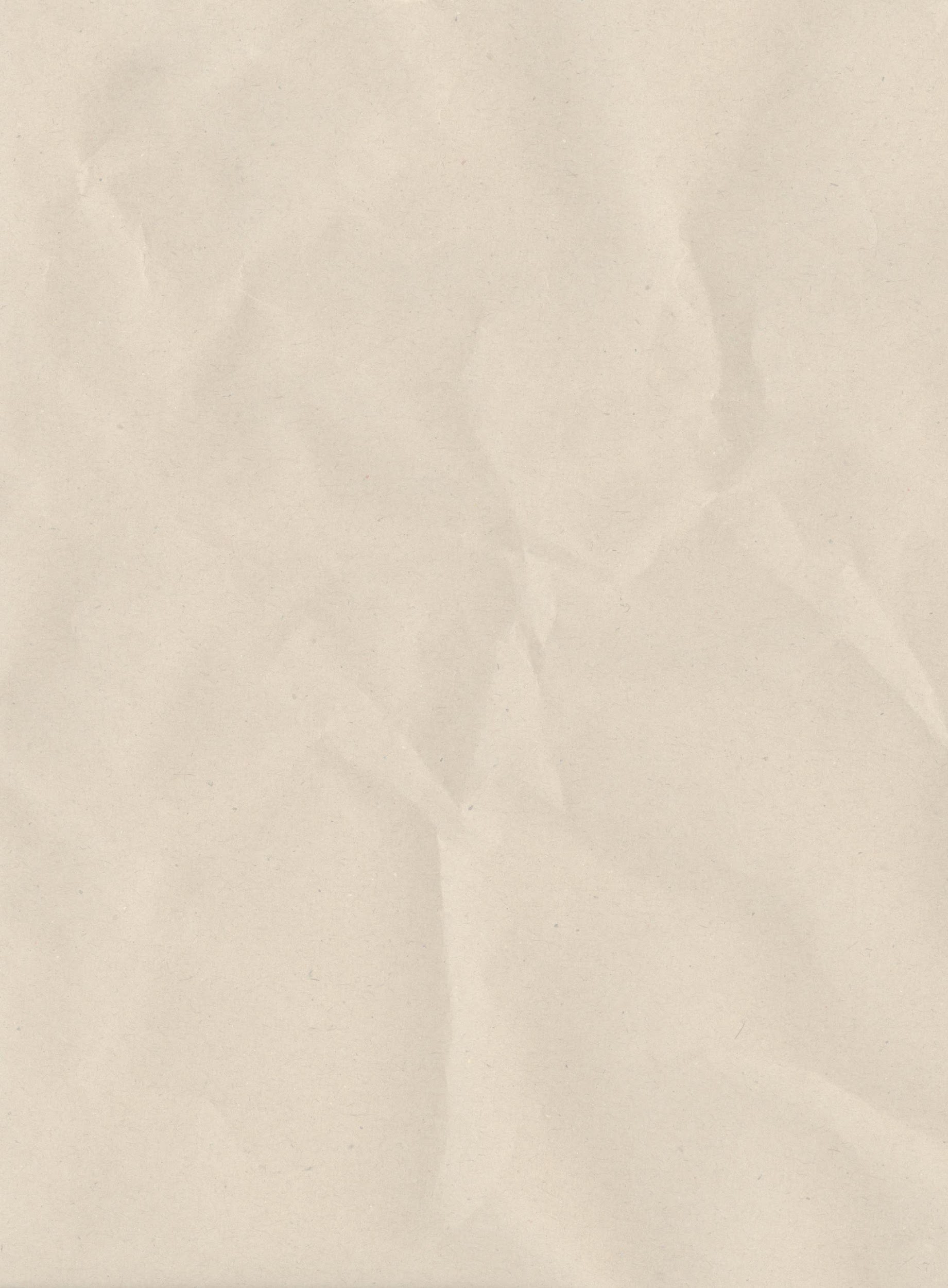 Ход эксперимента
При этом для исследования эффекта совместного действия, пару из группы Б мы попросили пробежать данное расстояние сначала в одиночестве..
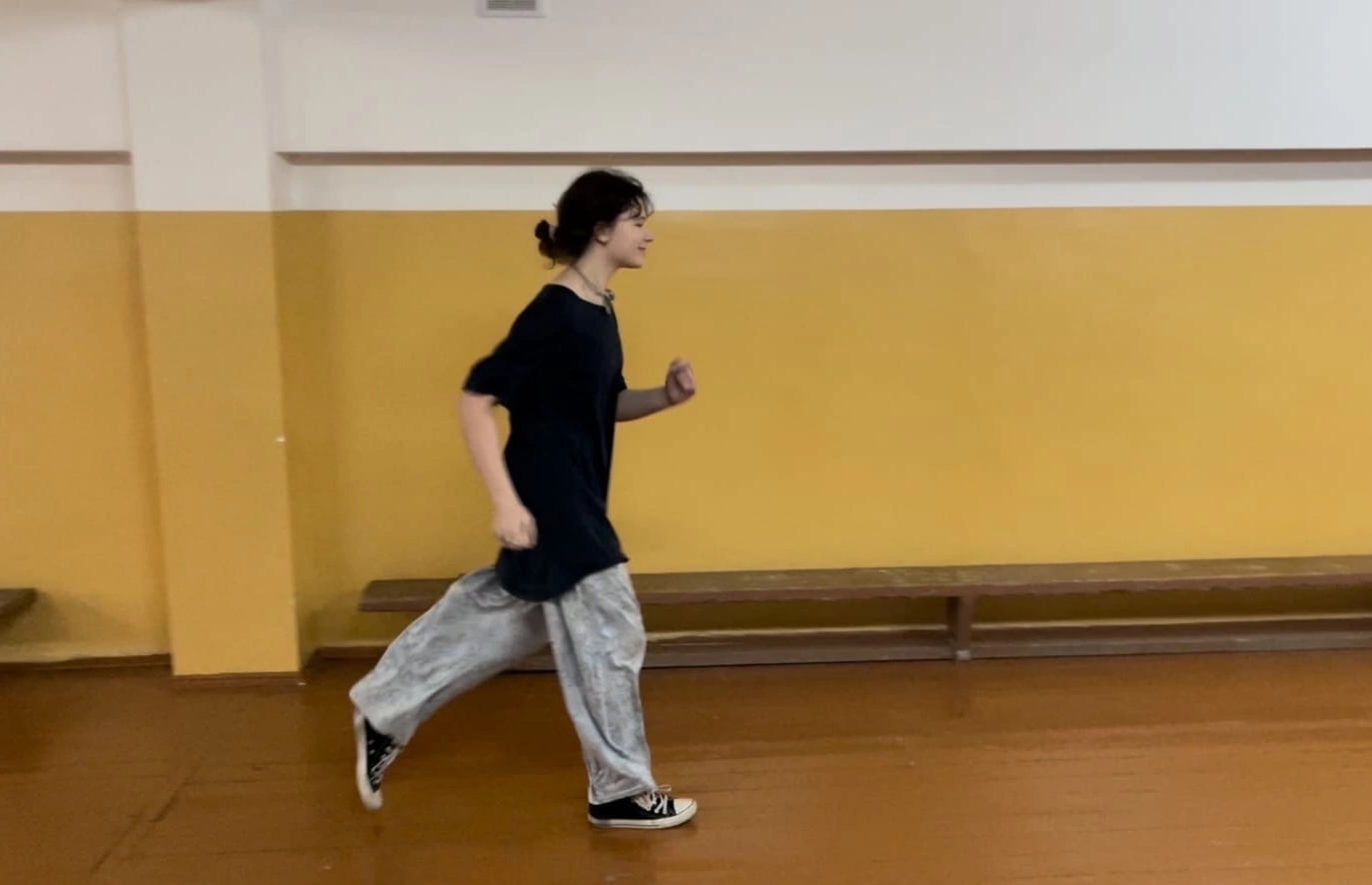 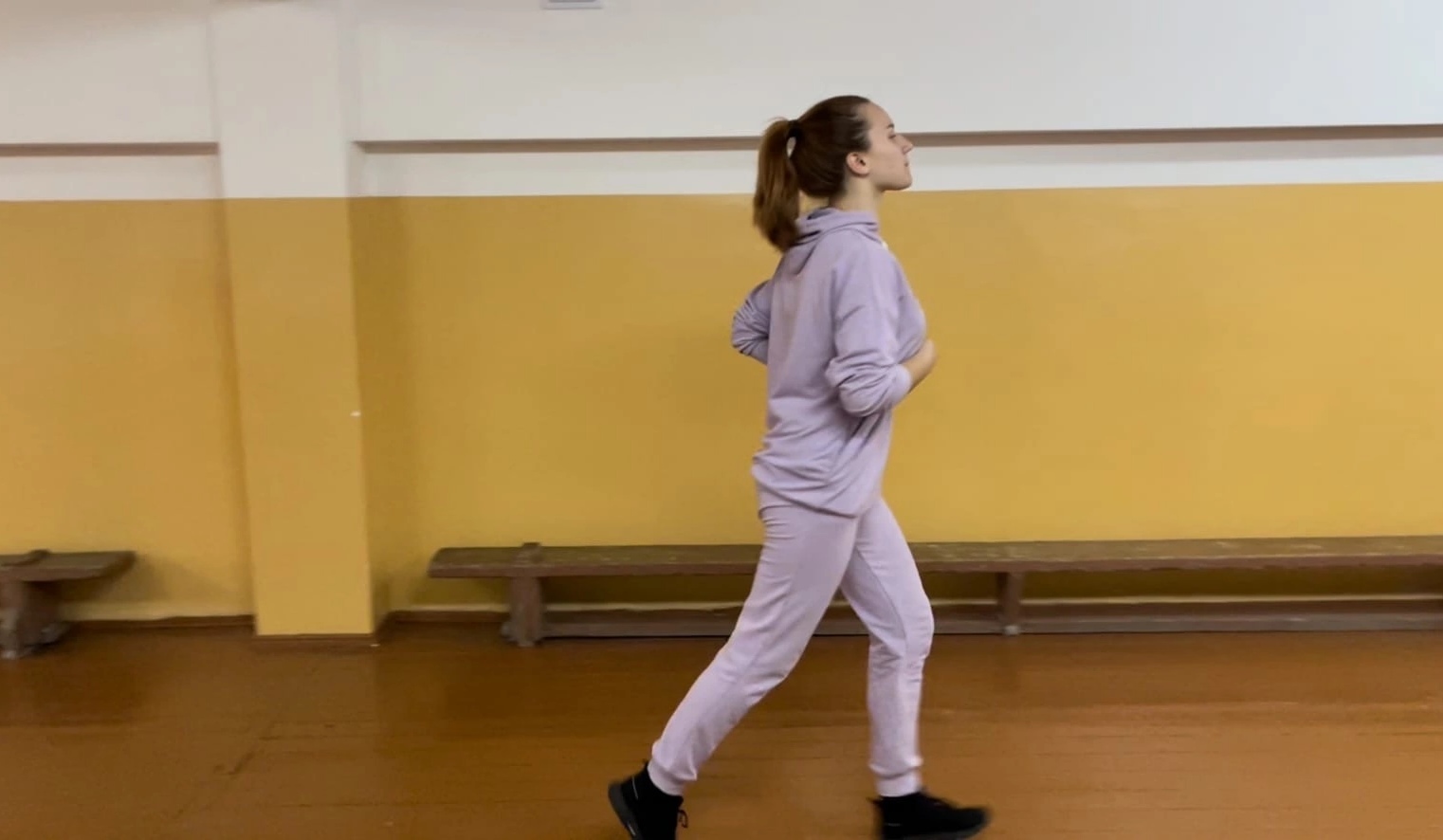 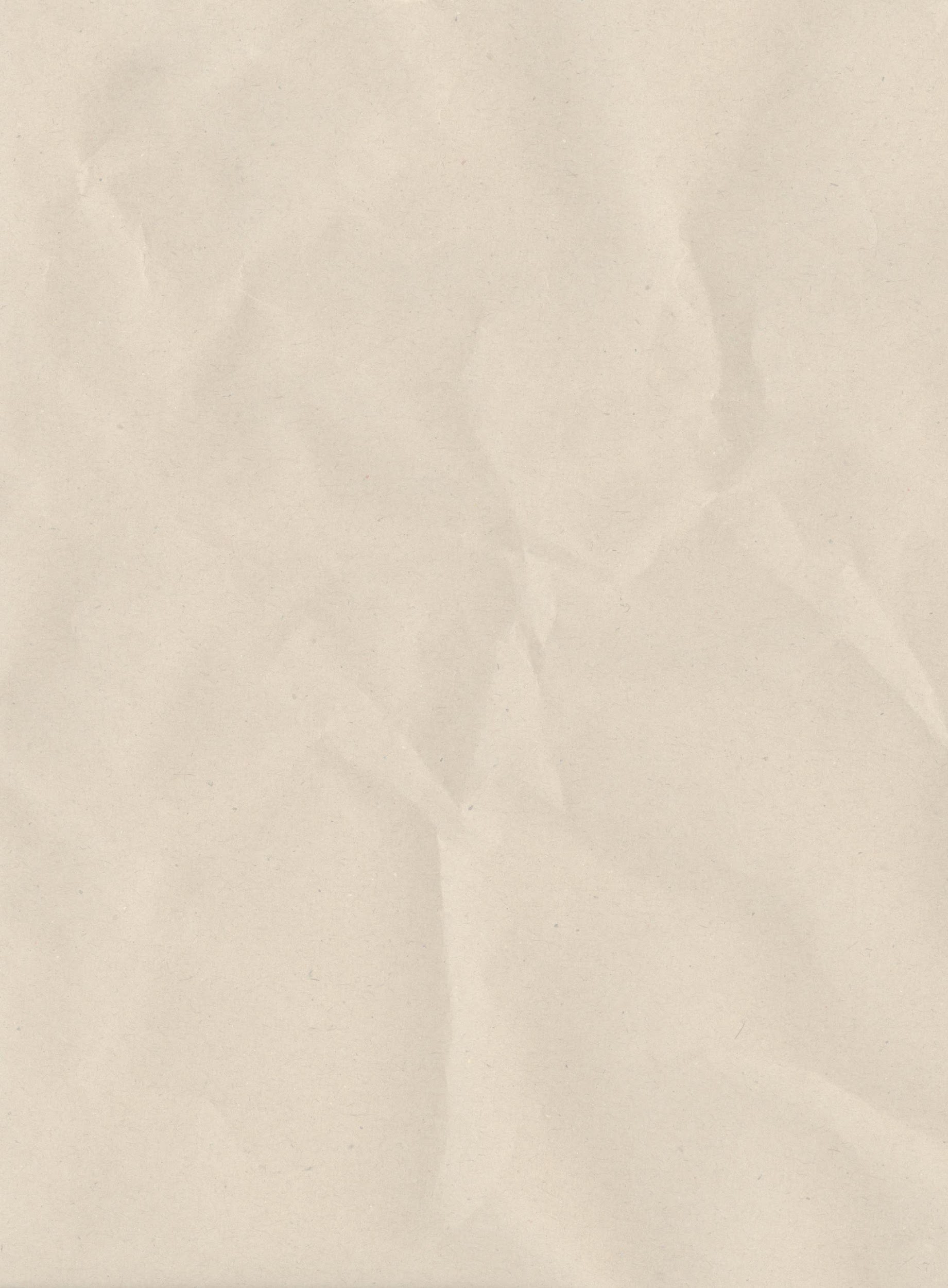 Ход эксперимента
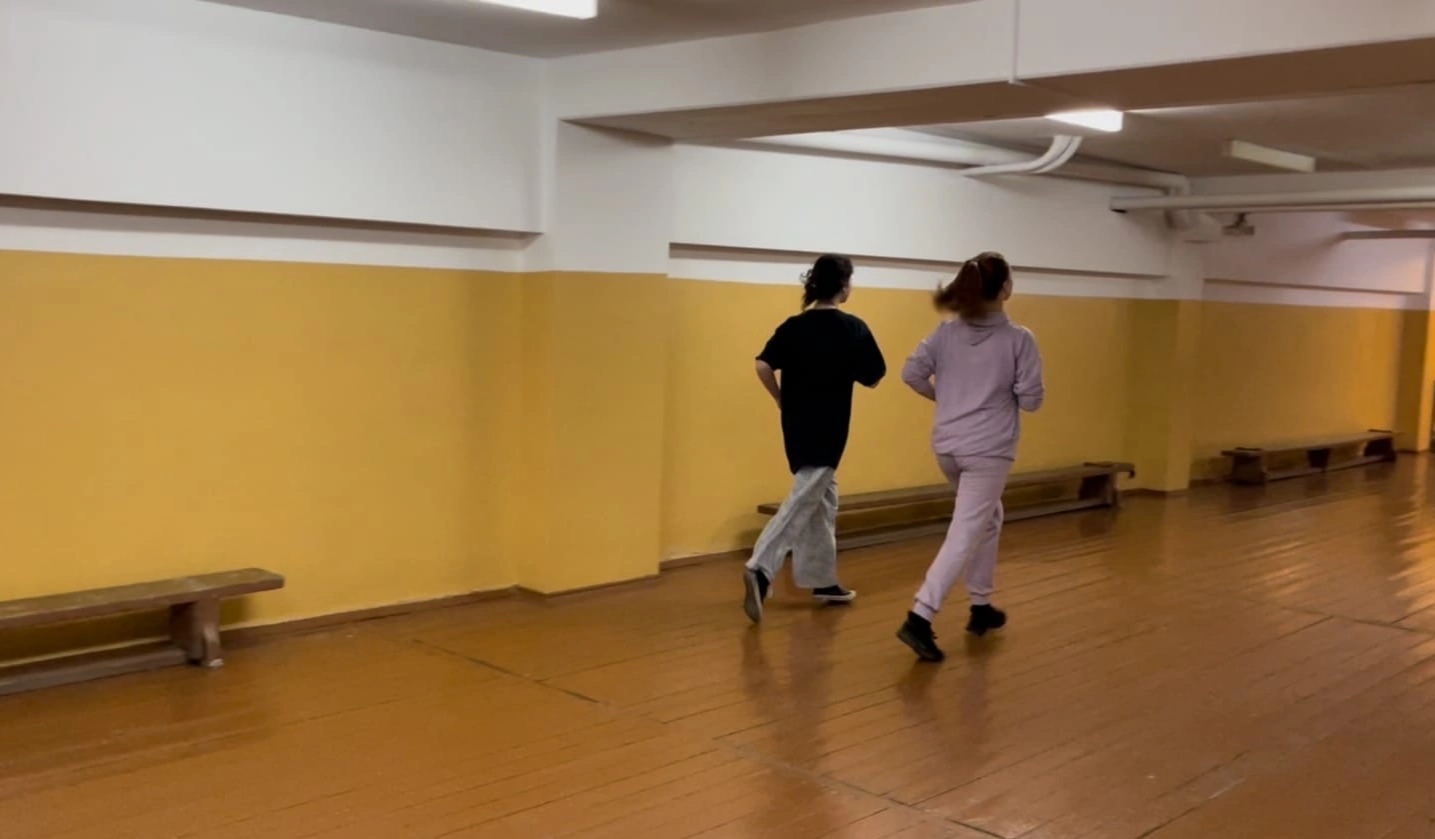 …а затем уже совместно друг с другом.
Результаты исследования
Исследование показало, что студенты из группы А без присутствия наблюдателя  пробежали 50 метров за 8,50 секунды, а с присутствием – за 7,01 секунды (данный результат подтверждает эффект социальной фасилитации). Студенты из группы Б, бежавшие то же расстояние, но сначала по одиночке  показали результат: один в 15,08 секунд, а другой в 16,02; затем эти же студенты, но уже совместно выполняя данное задание, без присутствия постороннего пробежали за 14,01 (т. е. каждый улучшил свой результат, тем самым продемонстрировав эффект совместного действия), а с присутствием – за 15,16 секунд, что подтверждает эффект социальной ингибиции.
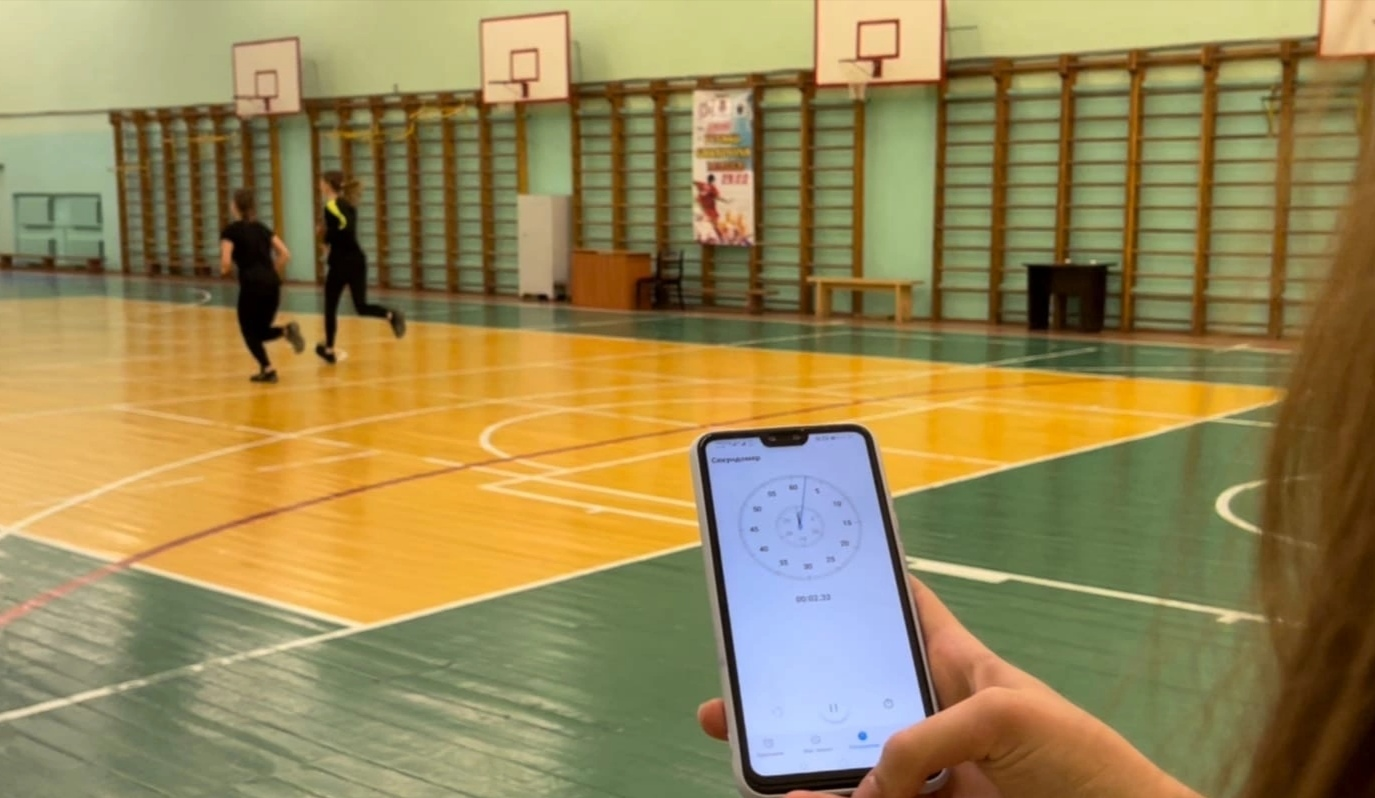 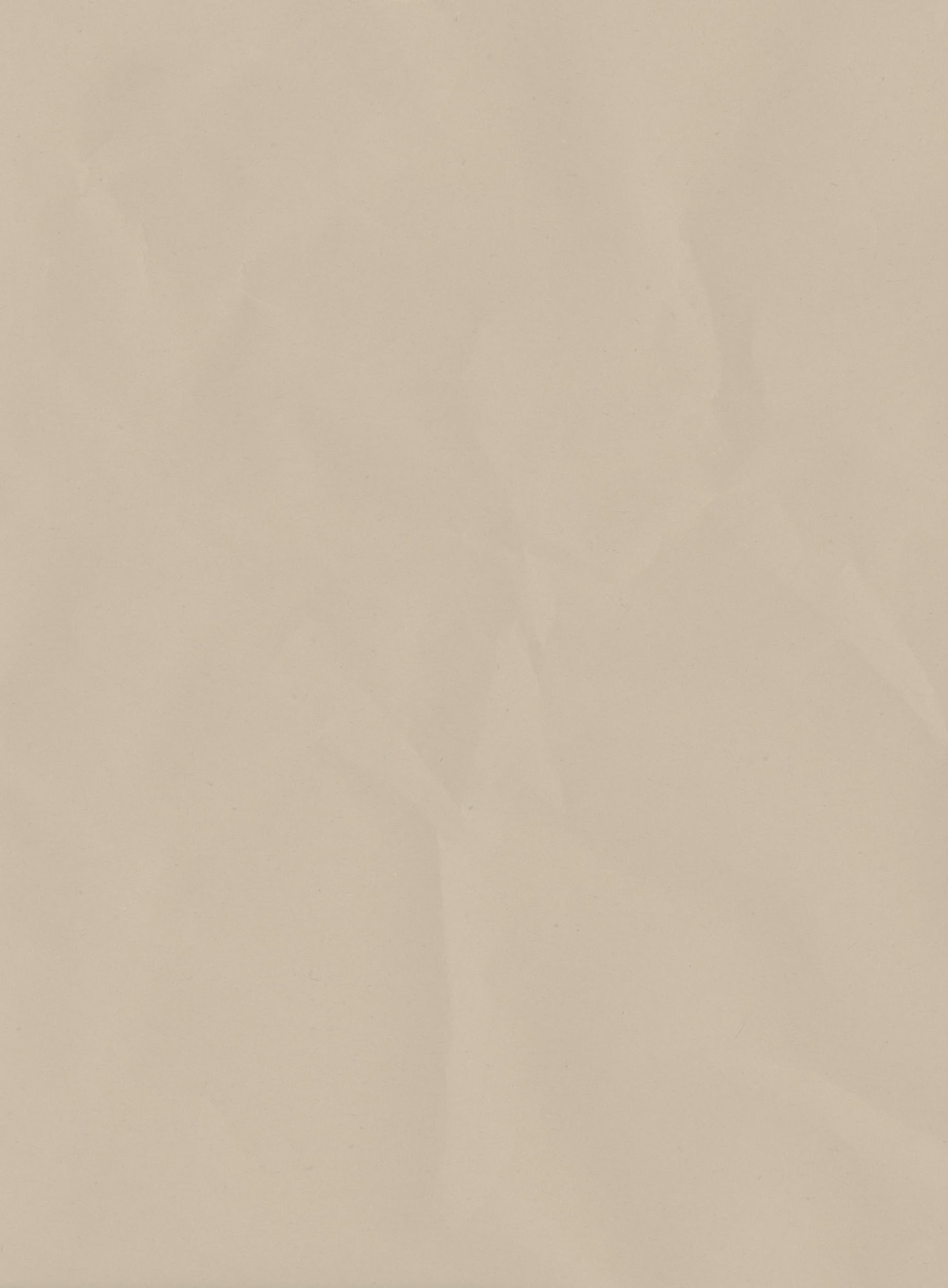 Вывод исследования
Результаты данного исследования показали, что простого присутствия другого человека достаточно, чтобы убедиться в существовании эффекта аудитории. Однако на то как именно он будет проявляться (как эффект фасилитации или же как эффект ингибиции) оказывают влияние различные факторы, а именно: выполнение деятельности в паре или в одиночестве, а так же тип задания (была показана эффективность той группы, которая хорошо знакома с поставленной задачей (группа А) и социальное торможение той – которая выполняла новые для себя задание (группа Б)) .
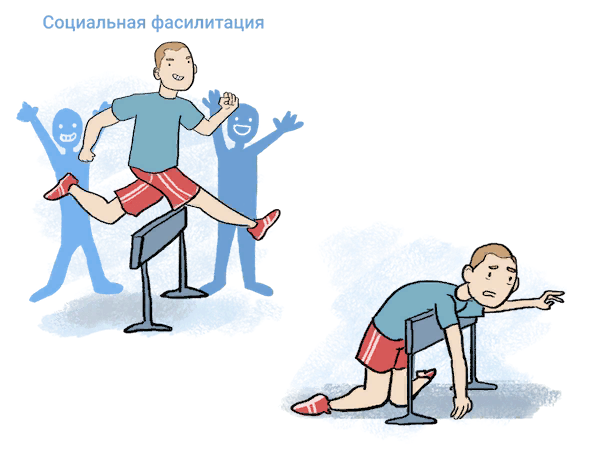 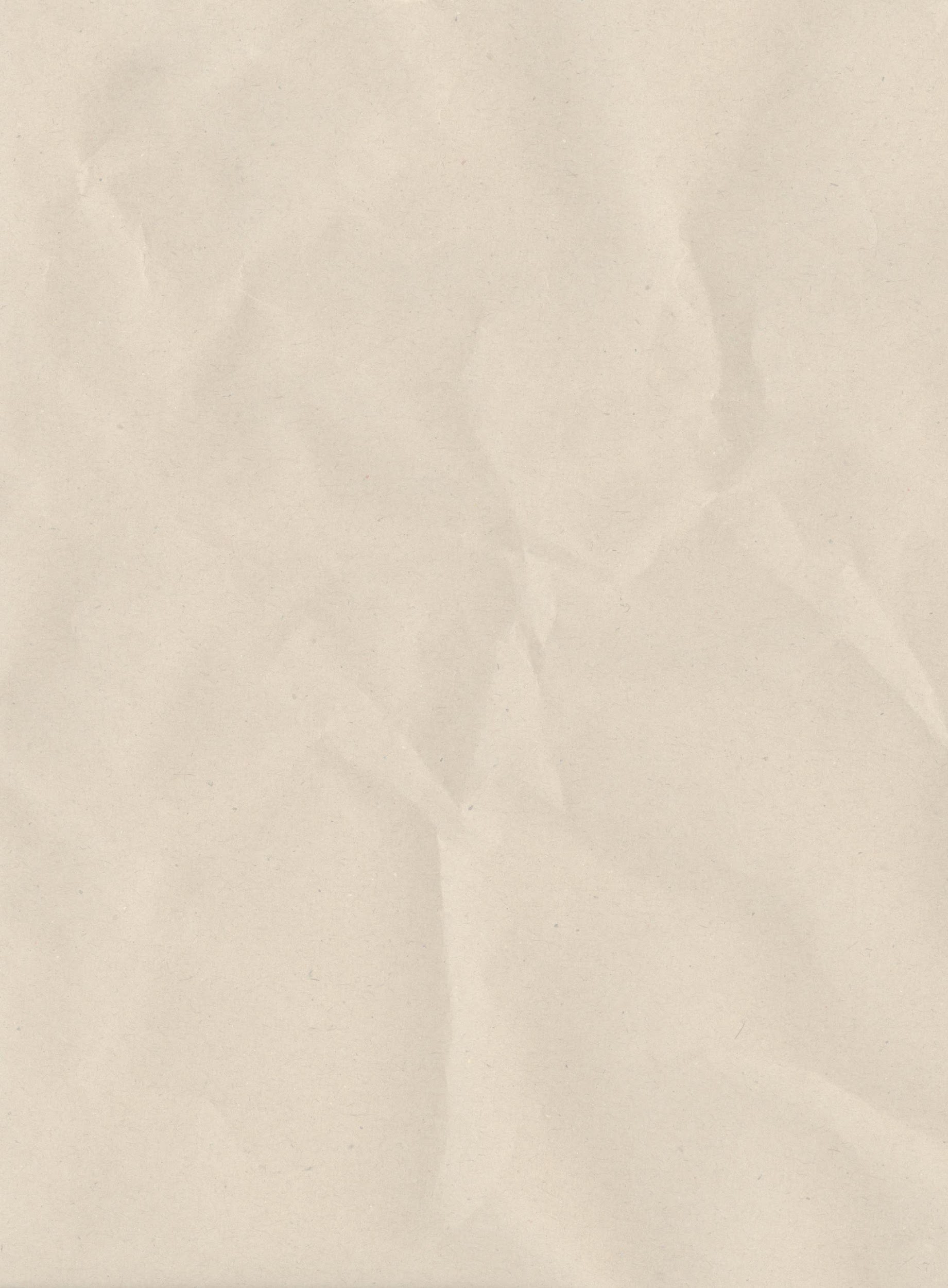 Спасибо за внимание!